Revision of pathological states and diseases
Expressing the quality and quantity
Dolores in hypogastrio post appendectomiam ante dies IV (quattuor) factam
Hypertrophia prostatae, tumor prostatae suspectus
Fibrillatio cordis chronica. Dyspnoe. Morbus hypertonicus cordis. Hypercholesterolaemia
Haematoma periorbitale l. sin. 
Infractio partis distalis ulnae suspecta
Injectio antitetanica post vulnus morsum
Embolia arteriarum pulmonalium recidivans
Status post resectionem ilei. St. post excisionem tumoris pelvis minoris
Obstructio postinflammatoria auris l. dx.
Decubitus permagni parasacrales
Use expressions in the table to form the defined medical terms
-tomia  -ectomia  -stomia  -graphia  -plastica  -therapia  -stomosis  -scopia  -metria
cephalometria
A. ____________: measurement of dimensions of the head
B. ____________: treatment of a disease by means of ionizing radiation 
C. ____________: surgical formation of an opening through the 				abdominal wall into the   stomach
D. ____________: surgical excision of the gallbladder 
E. ____________: endoscopic examination of the colon 
F. ____________: surgical repair of a defect of the lip 
G. ____________: surgical incision of the appendix 
H. Electro- ____________: recording of electrical impulses produced by the 			brain  activity (EEG) 
I. ____________: surgical connection of two parts of the intestine
radiotherapia
gastrostomia
cholecystectomia
colonoscopia
cheiloplastica
appendotomia
encephalograpia
enteroanastomosis
Give opposites
sepsis endogenes	
diastole		
eupnoe
hyperaesthesia
hypotonia
aditus
stenosis
epigastrium
sepsis exogenes	
systole		
dyspnoe / apnoe
hypoaesthesia /anaesthesia
hypertonia
exitus
dilatatio
hypogastrium
Greek terms expressing quality and quantity
Match the words in the left column with their opposites in the right column
brady
leukos
hyper
oligos
megalos
skleros
hemi-
melanos
malakos
pan
tachy
poly
mikros
hypo
Handout 6, Task 1
Give one-word Greek terms for Latin explanations
excisio mammae
inflammatio appendicis
amputatio digiti
incisio gastris
curatio cordis
dolor dentium
morbus intestini tenuis
pus in sanguine
calculi renales
spasmus vasorum
haemorrhagia cerebri
alimentatio bona
sutura labii			
tumores multiplices ossium
revisio vaginae
prolapsus renis
paralysis membri totalis
mastectomia
appendicitis
dactylectomia
gastrotomia
cardiotherapia
odontalgia
enteropathia
pyaemia
nephrolithiasis
angiospasmus
encephalorrhagia
eutrophia
cheilorhaphia
osteomatosis
colposcopia
nephroptosis
monoplegia
Handout 6, Task 2
Find a proper treatment/examination for the disorders given in the left column and explain the meanings       of terms
hydronephrosis
myomatosis
syndactylia
mastodynia
cheiloschisis
haemorrhagia
tumor intestini crassi
blepharoptosis
corpus alienum laryngis
dactylolysis
haemostasis
tracheostomia
nephrostomia
mammographia
blepharoplastica
myomectomia
cheiloplastica
colo(no)scopia
Handout 6, Task 3
Form terms from the given words with the corresponding meaning. Do not change the order of the words
erythros + kytos + lysis
_______________ breaking down of red blood cells
makros + aestesis
_______________ subjective feeling that all objects are larger than they are
oligos + daktylos
_______________ presence of fewer than five digits on a hand or foot 
pseudo + tumor
_______________ abnormality that resembles a tumour
poly + neuron + pathos
_______________ disease of several nerves
pneumon + tachys + grafein
_______________ speed and pressure measuring at various phases of breathing
isos + hydor +haima
_______________ normal level of liquids in blood system
erythrocytolysis
macroaesthesia
oligodactylia
pseudotumor
polyneuropathia
pneumotachygraphia
isohydraemia
Handout 6, Task 4
Expressing progress of diseaseMatch terms with their deffinitions
peracutus

subchronicus

exacerbans

apparens

relapsus

latens

regressio
obvious and easily seen; not disguised or hidden.
subsidence of the symptoms or process of a disease
very acute

return of the manifestations of a disease after an interval of improvement
worsening

disease of moderate or intermediate duration
Present but not symptomatic (i.e. hidden)
Handout 6, Task 5
[Speaker Notes: Subchronic: the period is usually as long as a month but less than 10% of a lifetime.]
Grammar revision – fill in missing endings
is
us
Causa abort...... imminent...... 
Vulnus sciss...... digit...... minim.... man...... dextr...... 
Status  neonat...... post icter...... physiologic...... grav...... 
Collapsus  circulation...... sanguin...... major...... et minor...... 
Amputatio  lob...... pulmon...... later...... sinistr...... propter tuberculos......	
Ruptura ligament...... collateral...... carp...... ulnar...... 
Fractura apert...... tibi...... later...... dextr...... cum contusion...... muscul...... (pl.) crur...... dextr......	
Cum dermatitid...... grad...... minor......
Exitus letal...... propter seps...... post vuln...... punct...... in region...... pectoral......
Propter  luxation...... capit...... radi......
ae
um
i
i
us
em
i
um
um
is
is
is
is
is
is
im
i
i
i
i
is
is
is
e
ae
orum
a
i
is
i
e
us
is
is
us
um
e
im
i
em
is
i
Handout 6, Task 6
Grammar revision – fill in missing endings
a
is
i
Oss...... (pl.) membr...... superior...... 
Abscessus purulent......extra dur...... matr...... 
Sulcus tendin...... muscul...... flexor...... halluc...... long......	
Fractura bas...... oss...... sacr...... complicat...... 
Symptoma...... (pl.) metastas...... (pl.) carcinomat...... malign...... uter...... 
Status post collaps...... intra part...... praematur...... 
Contusion...... (pl.) cerebr...... multiplic...... traumatic...... 
Segment...... (pl.) mediali...... medull...... spinal......	
Functio laes...... hepat...... propter cirrhos......
Extractio dent...... canin...... et dent...... (pl.) praemolar......  cum dolor...... magn......	
Deformitas congenit...... cox......  sine luxation......
am
us
em
is
is
i
i
is
is
a
i
is
i
i
is
ium
ta
um
um
um
es
ae
es
i
ae
a
a
is
a
is
im
ium
is
e
i
ium
o
e
ae
a
Handout 6, Task 6
AUTHENTIC CASE
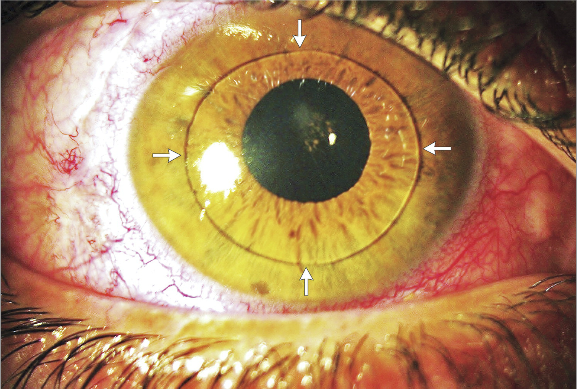 Defectus visus
Dislocatio
Extractio 
Implantatio
Intraocularis 
Luxatio 
Subluxatio
A 30-year-old man presented with sudden vision impairment in his right eye 1 hour after vigorous exercise. Slit-lamp examination revealed anterior displacement of the lens. The patient underwent surgical removal of the lens, anterior vitrectomy, and an iris-fixated lens was placed within his eye. Rupture of the zonular fibers (which hold the lens in place) may result in complete dislocation or partial dislocation of the lens and could be caused by trauma or other pathologic conditions.
[Speaker Notes: Vitrectomia = surgical removal of the vitreous gel from the middle of the eye; often due to its entanglement with intraocular lens or other structures in the eye]